Kraków, listopad 2023
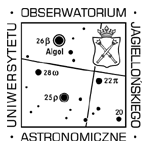 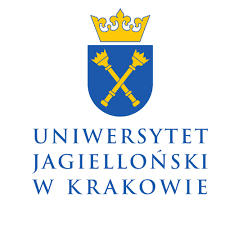 Wszechświat,astronomia,Kopernik
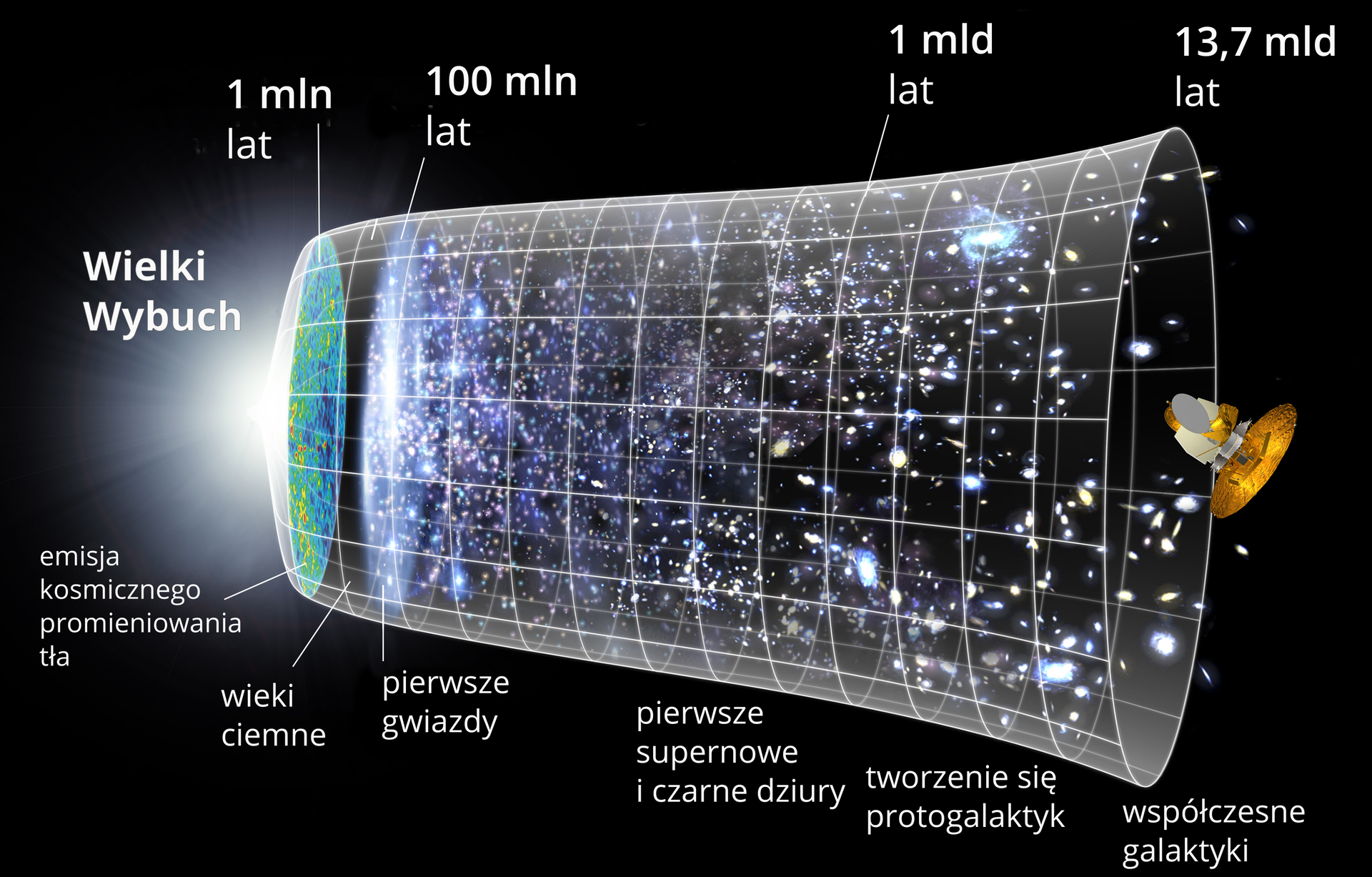 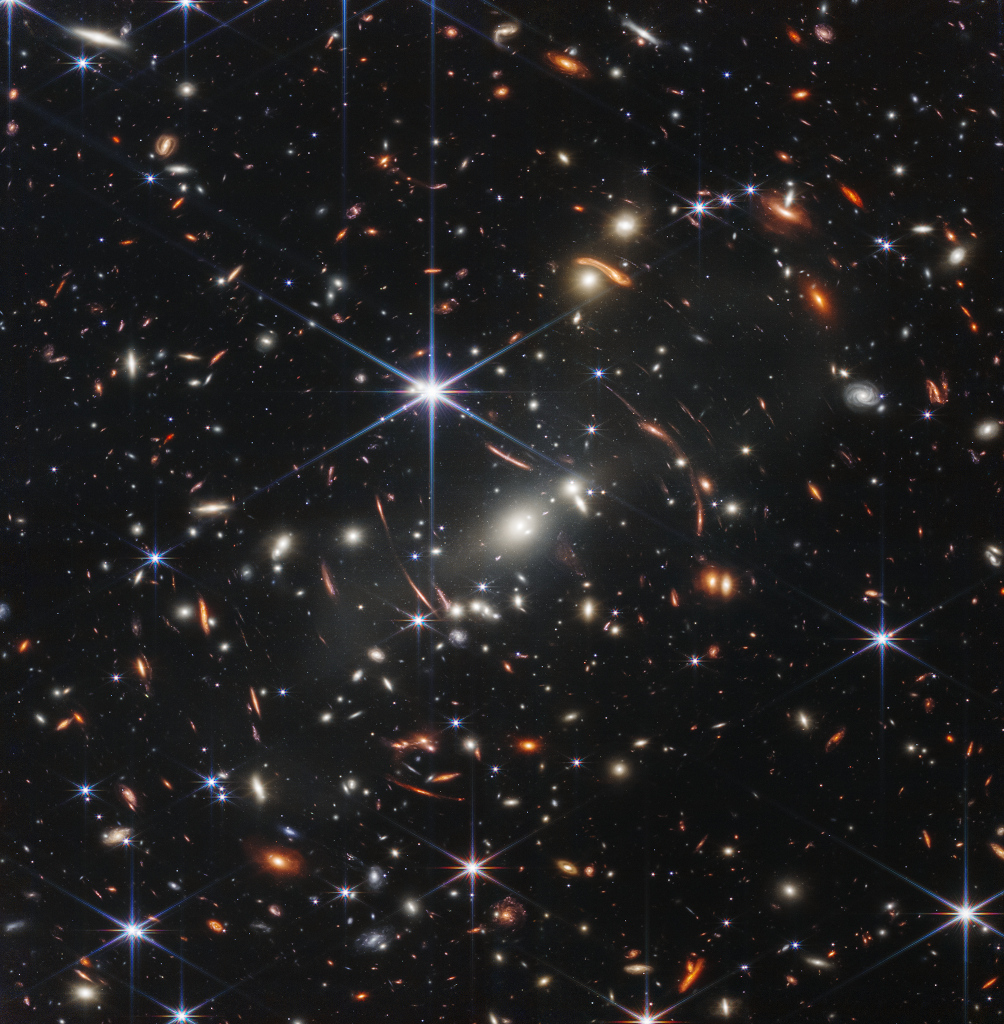 Wszechświat
Najgłębsze pole IR
kolczaste gwiazdy I planu

galaktyki

zdjęcie z Teleskopu 
Webba
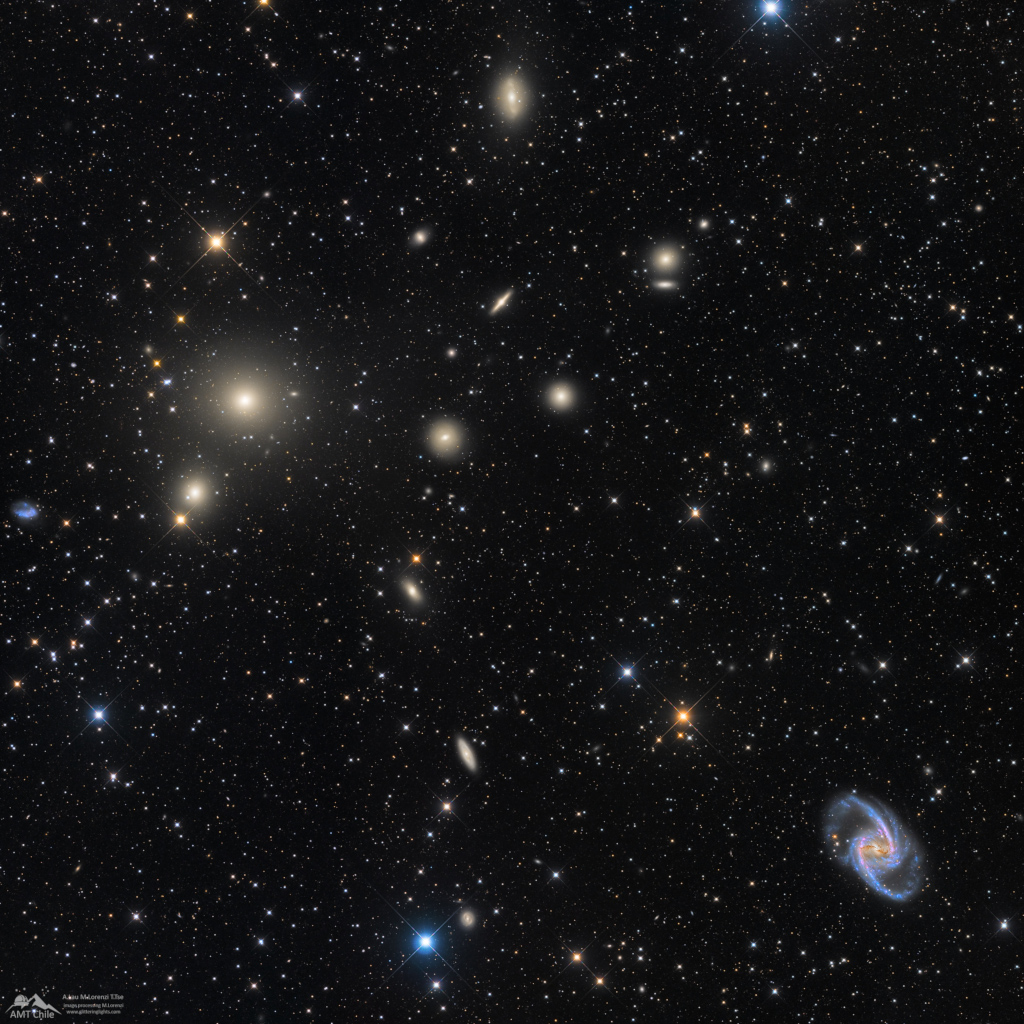 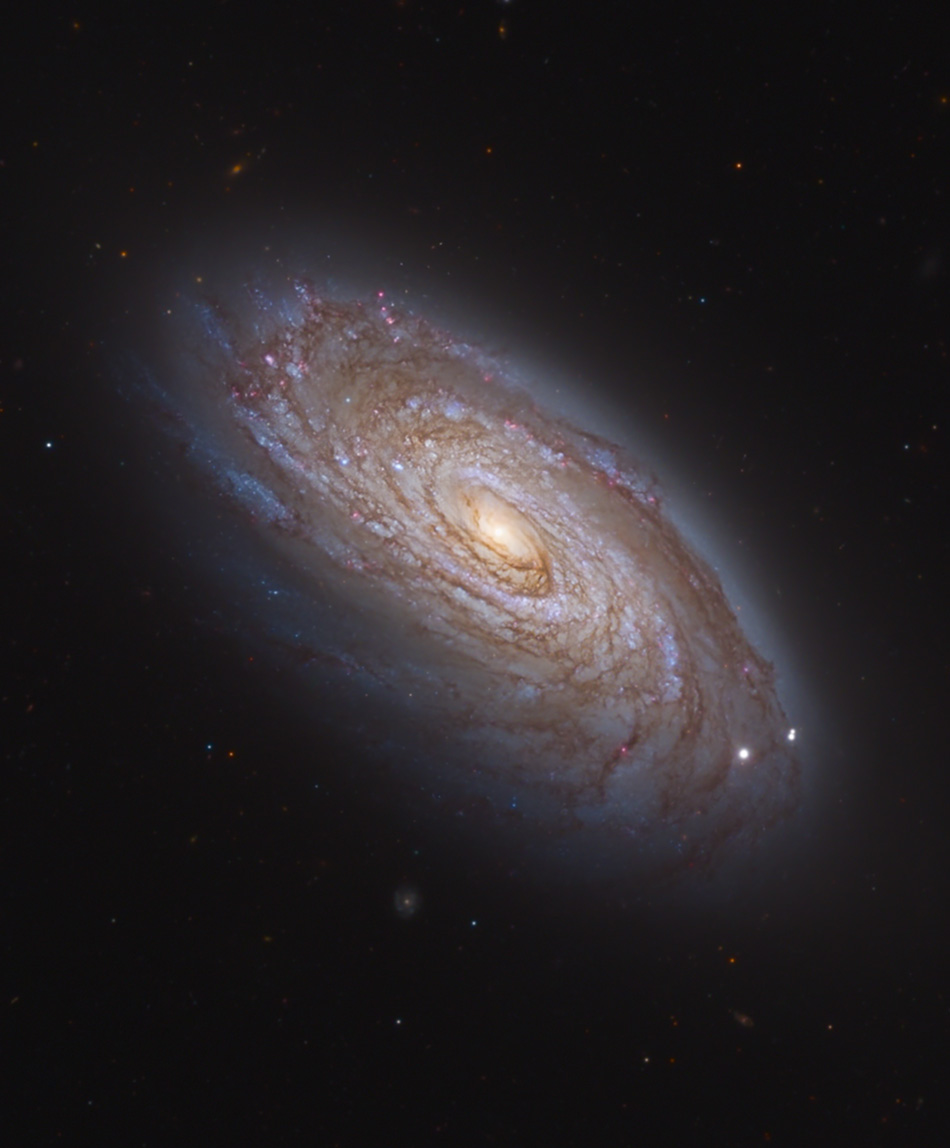 Wszechświat
galaktyka spiralna M88

katalog Charlesa Messiera

młode, niebieskie gromady gwiazd

różowe obszary gwiazdotwórcze

żółtawe jądro, starsza populacja
Galaktyka Igła, NGC4565, widziana z boku
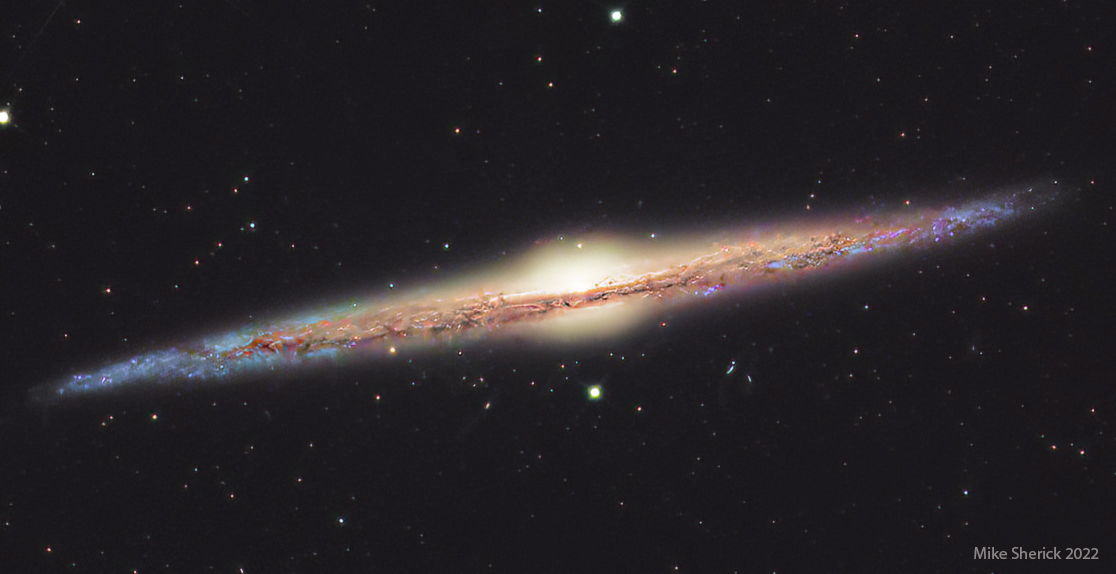 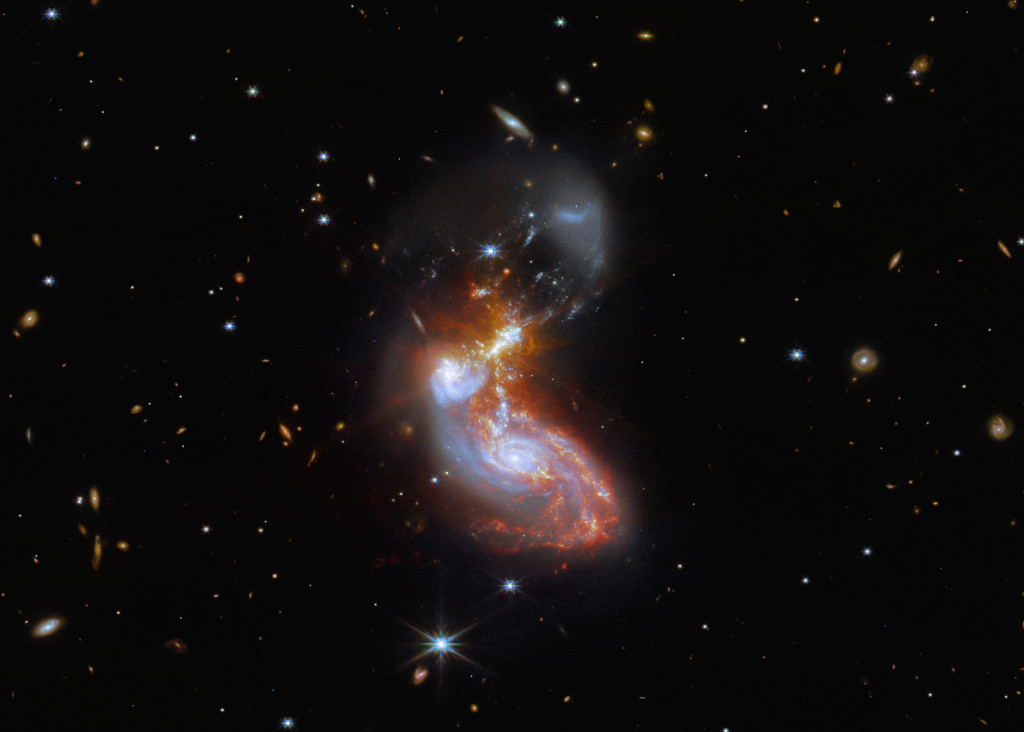 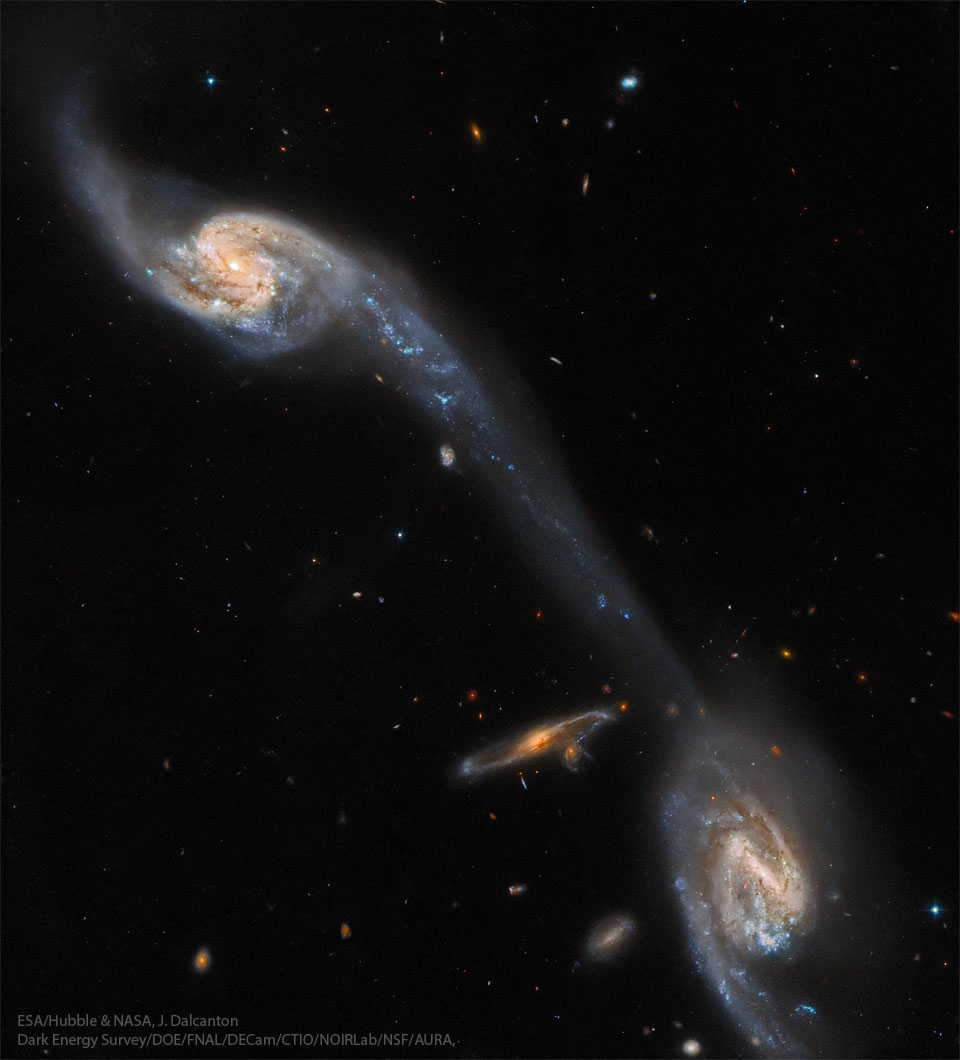 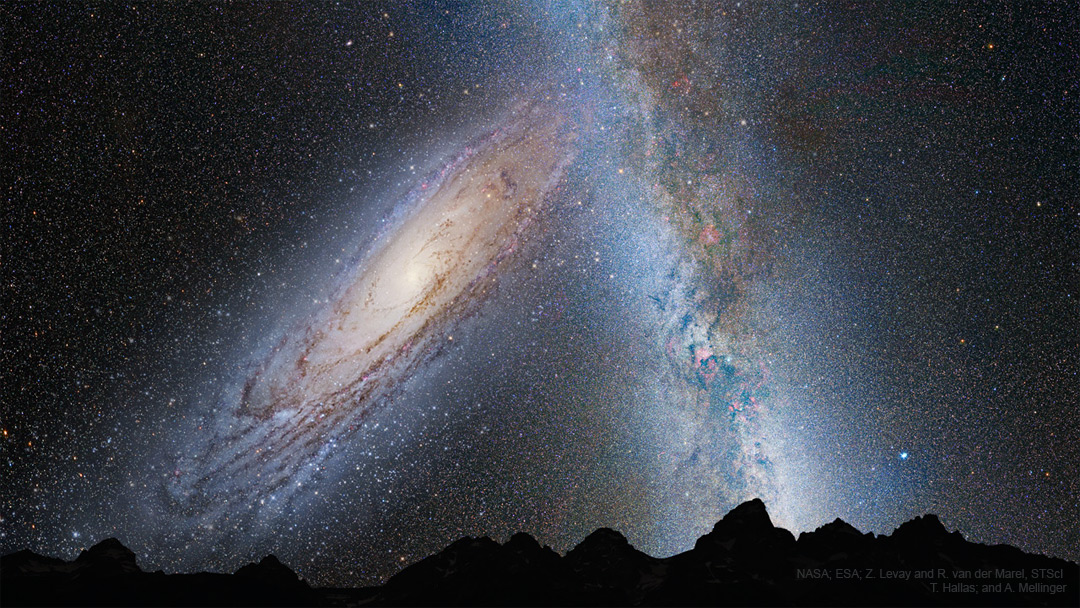 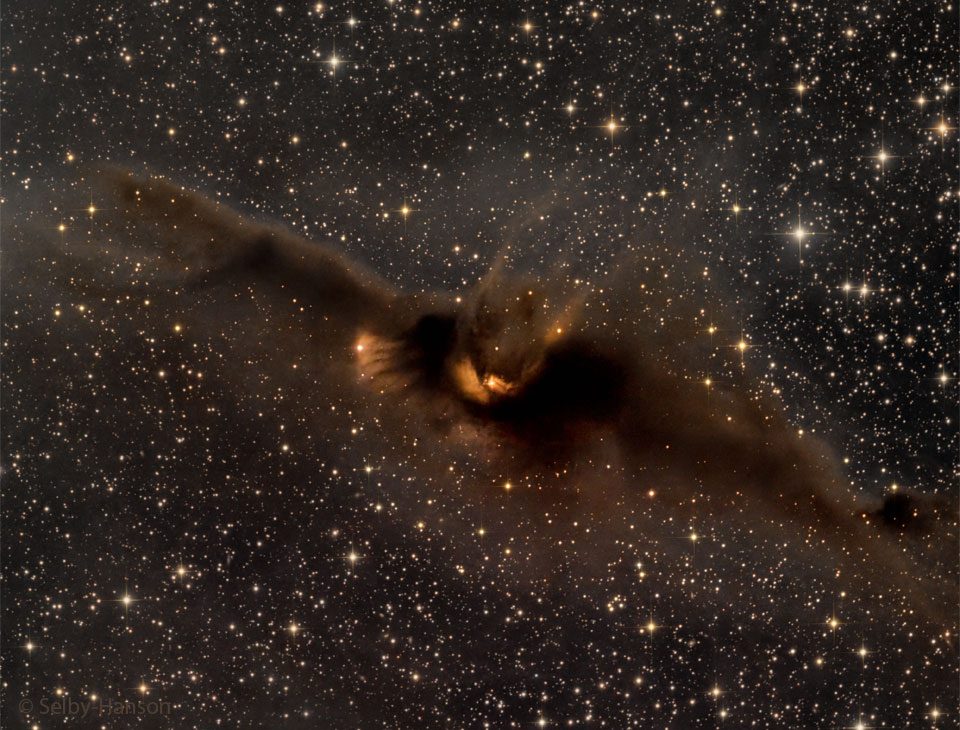 kosmiczny nietoperz
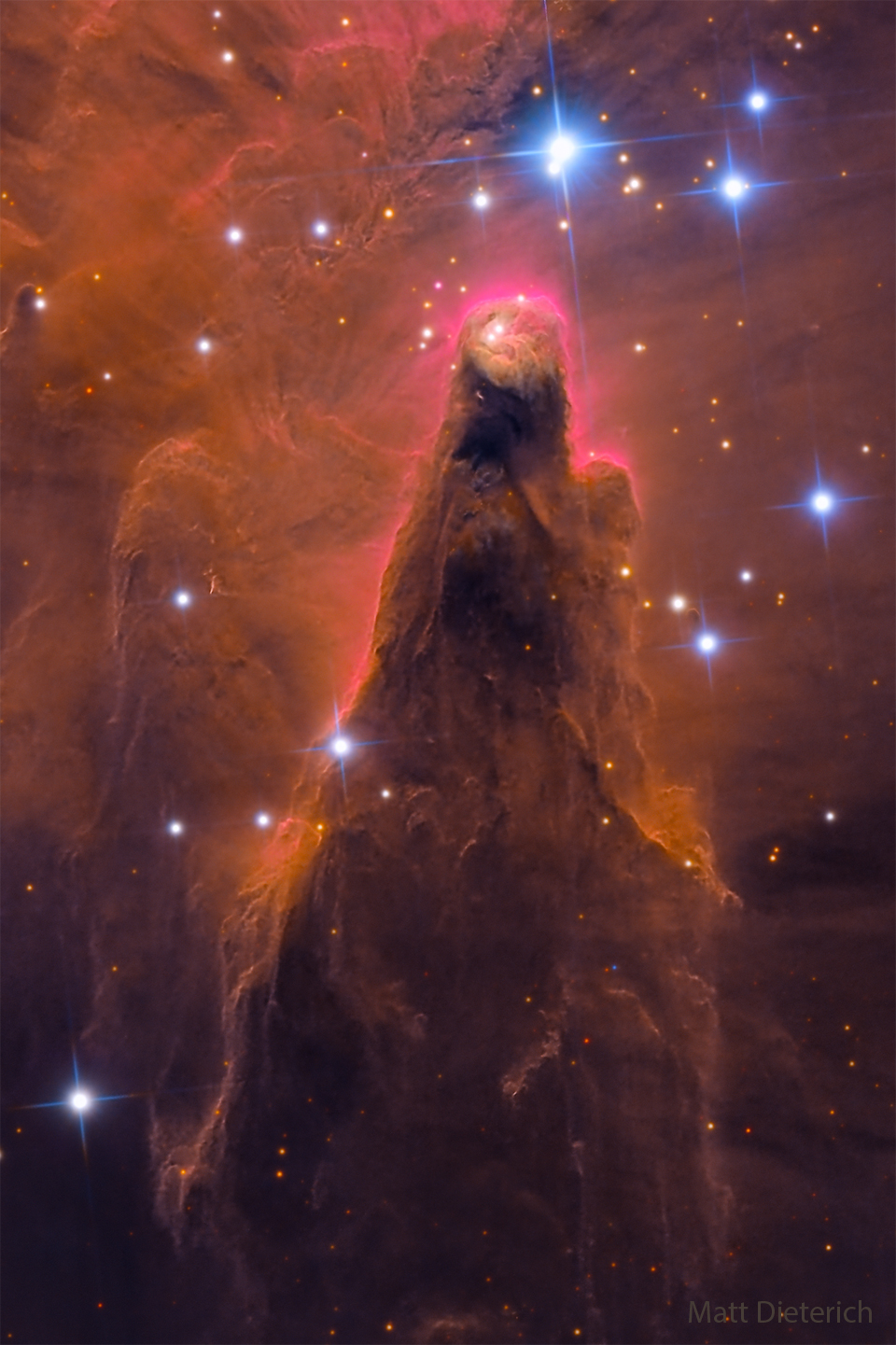 Mgławica Stożek,
gwiezdny żłobek
Mgławica Smocze Jajo
Masywna, młoda gwiazda
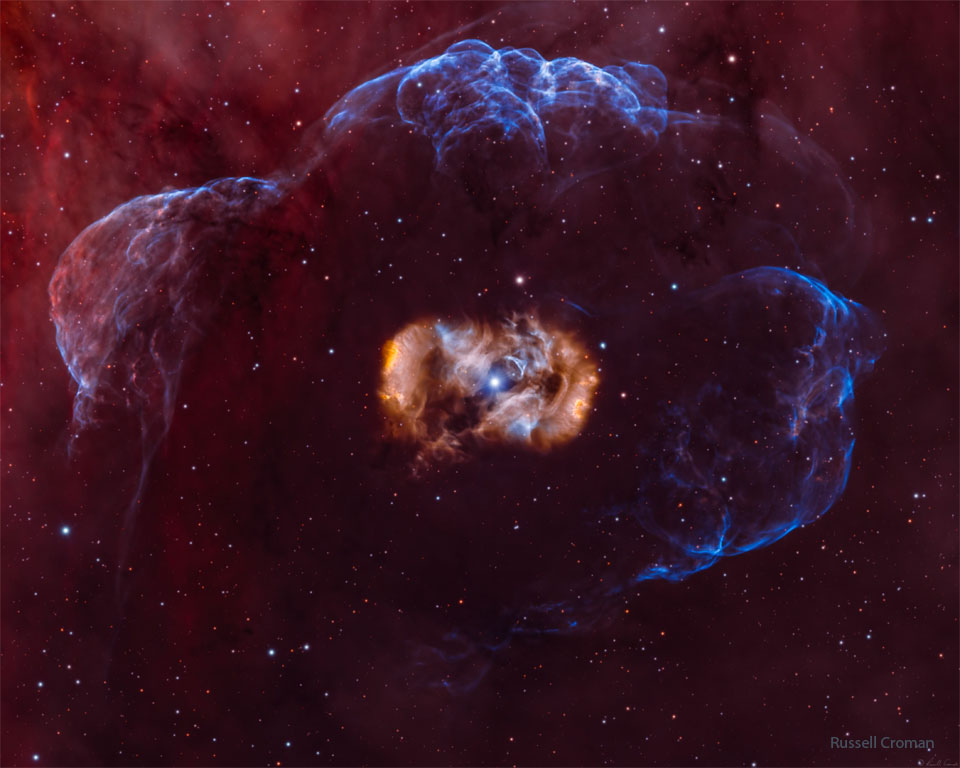 gromada kulista M13 - setki tysięcy gwiazd

brak nocy

Słońce samotne
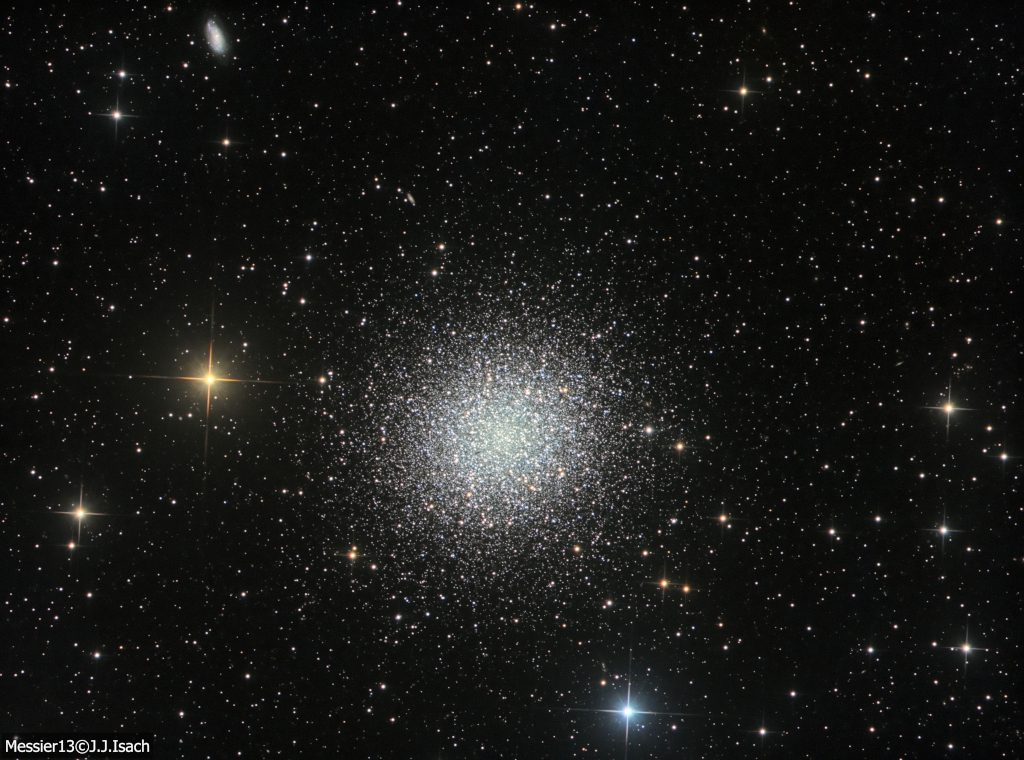 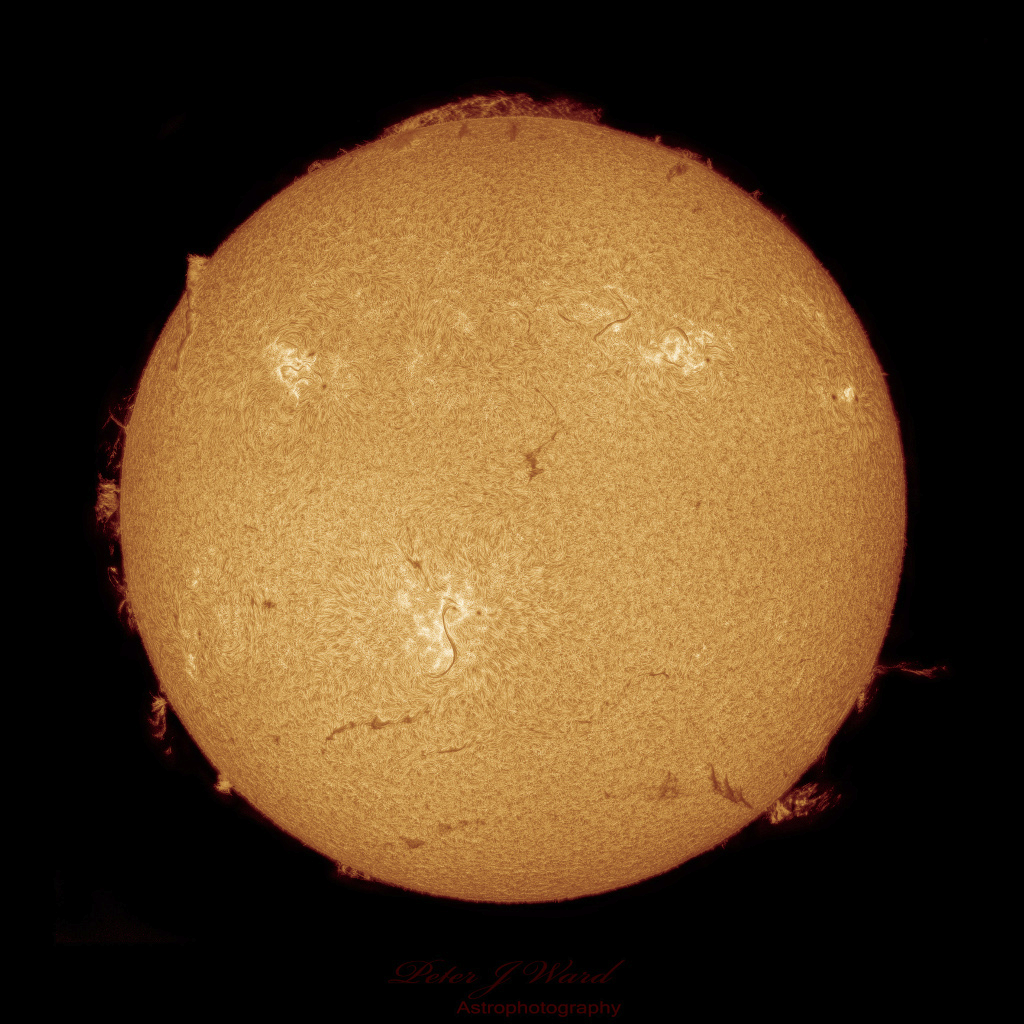 Słońce
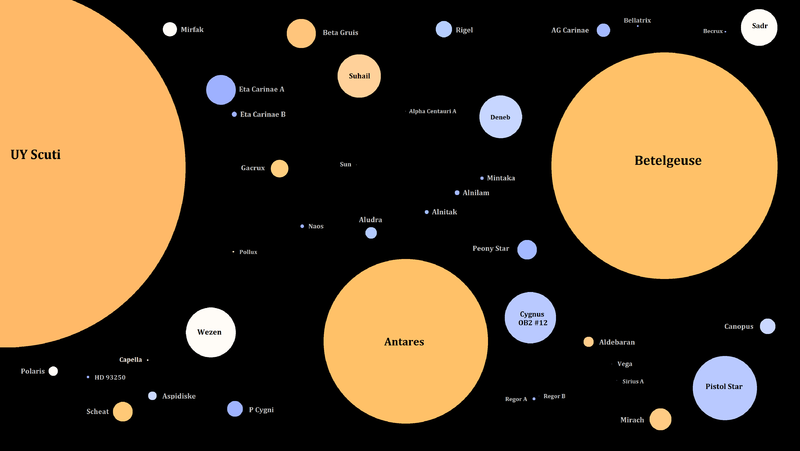 Nicolaus Copernicus  
De Revolutionibus Orbium Coelestium
„wstrzymał Słońce, ruszył Ziemię”
„Mały komentarzyk Mikołaja Kopernika na temat hipotetycznych ruchów ciał niebieskich” (przed 1514,  z przekazu krakowskiego profesora Macieja z Miechowa)
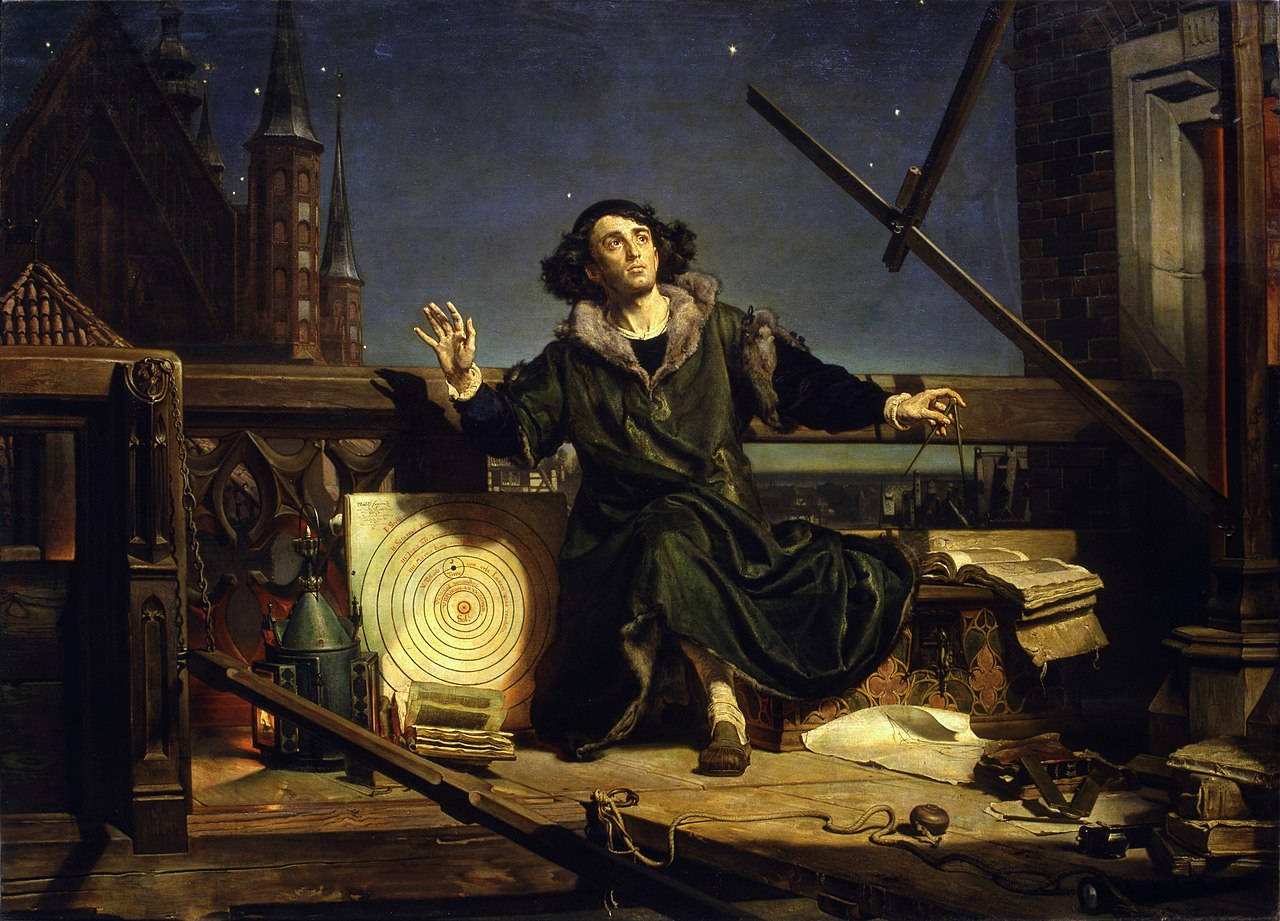 Kopernik
geocentryzm Ptolemeusza vs. heliocentryzm Kopernika
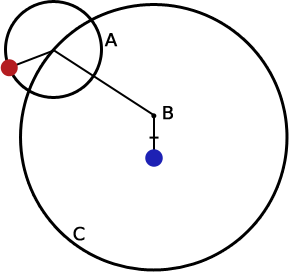 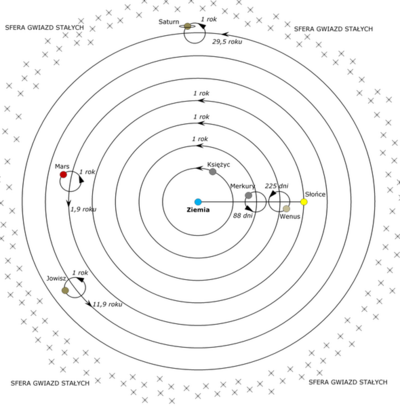 epicykl, ekwant, deferent
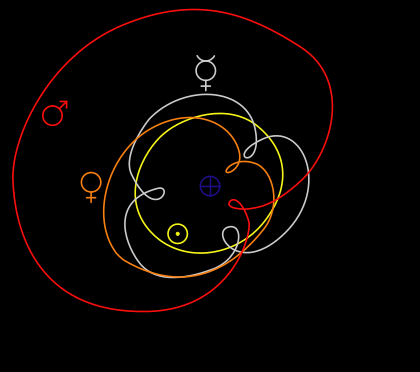 Kopernik
geocentryzm Ptolemeusza vs. heliocentryzm Kopernika
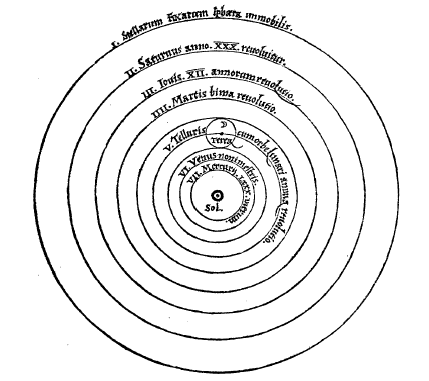 Kopernik
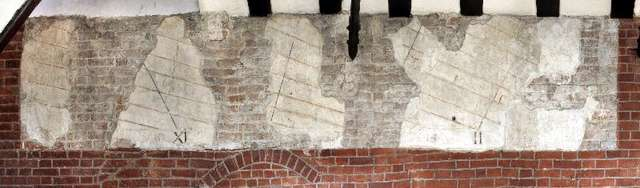 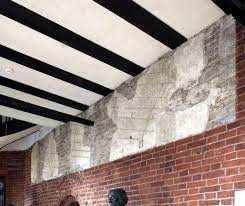 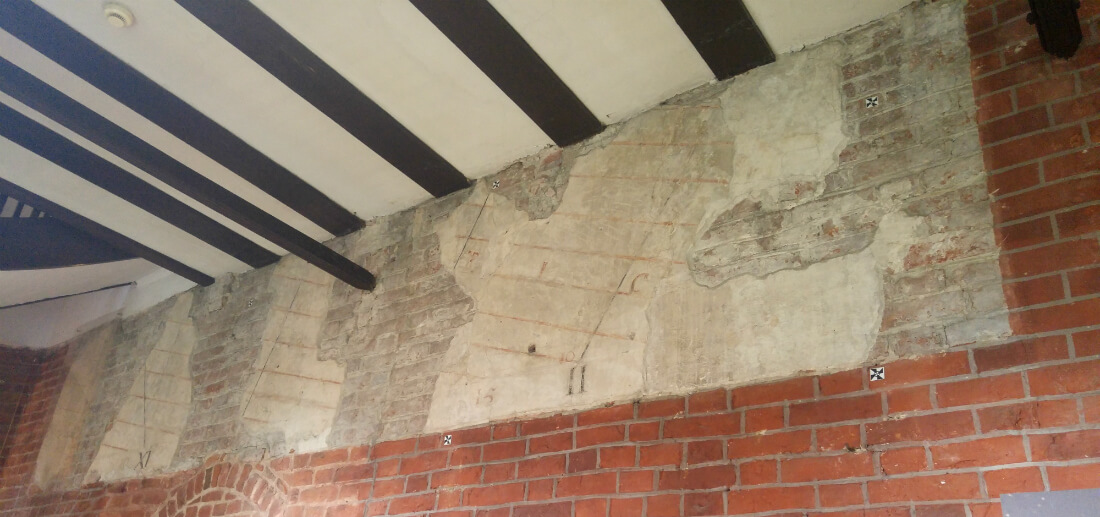 Ściana jako tablica obserwacyjna, zamek w Olsztynie, kalendarz słoneczny na potrzebyrefofrm kalendarza juliańskiego. Inicjatywa Leona X z 1514, wdrożona przez Grzegorza XIII w 1582, 4-15 października, cofająca się Wielkanoc.
Kopernik
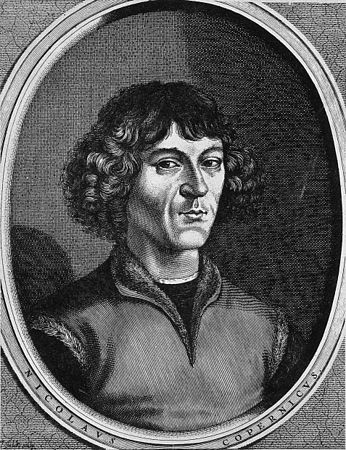 Największe osiągnięcie dla astronomii i nauk przyrodniczych  

Ziemia nie jest wyróżnionym punktem Wszechświata

Zasady kosmologiczne:
słaba: prawa fizyki są identyczne w całym Wszechświecie
mocna: w dużej skali dla dowolnie położonego obserwatora Wszechświat wygląda podobnie